BRESKEV
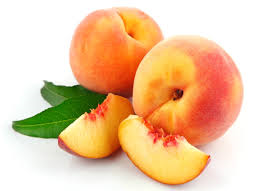 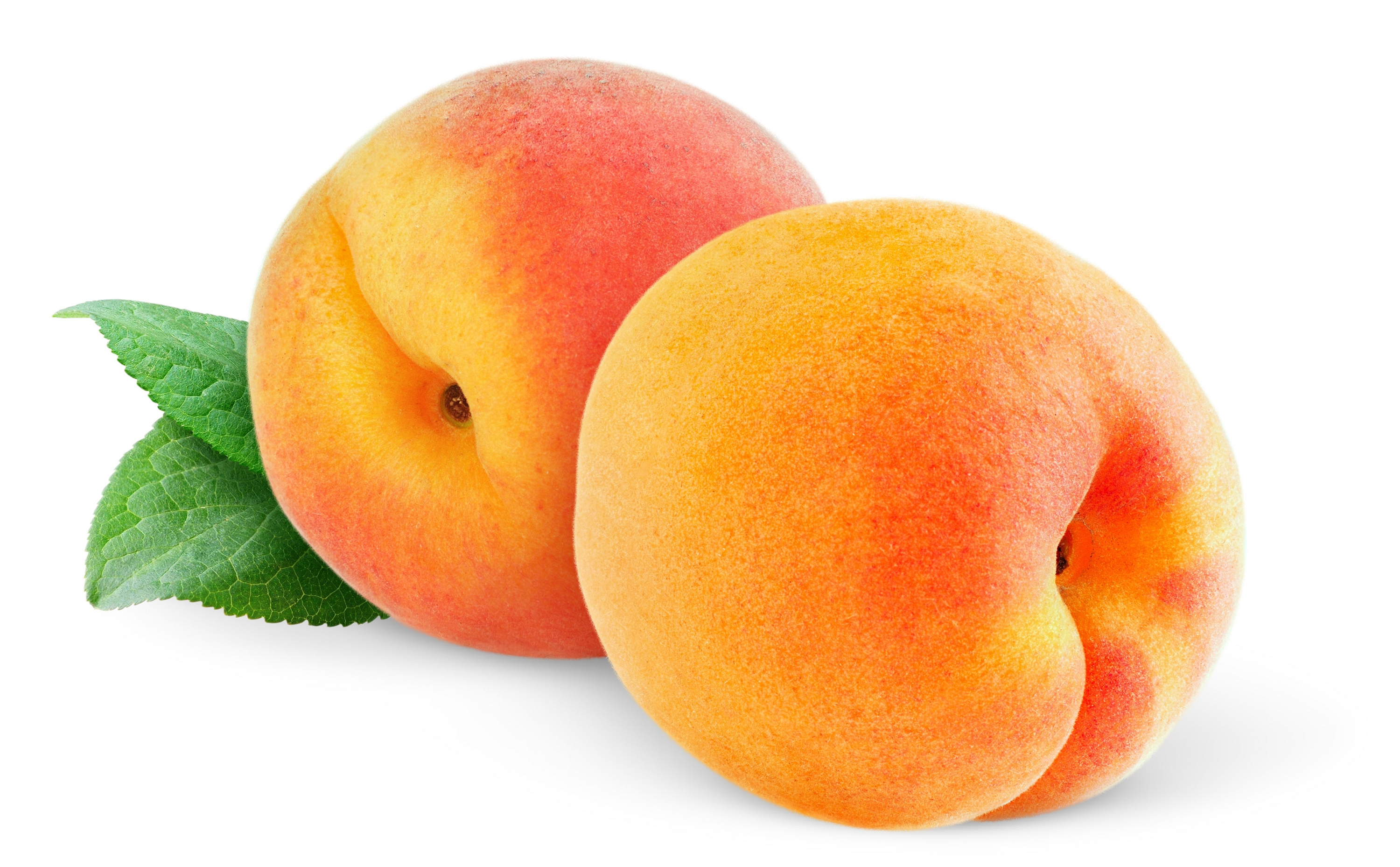 NASTJA SEVŠEK
IZVOR
Izvira iz Kitajske
Kjer so jo gojili v pridobitvene namene že 1000 l. pr. n. št.
Od tod se je naprej razširila v dežele Perziskega zaliva
v južno Evropo pa je prišla zaradi vojaških pohodov Aleksandra Velikega
Danes je breskev razširjena že po celem svetu
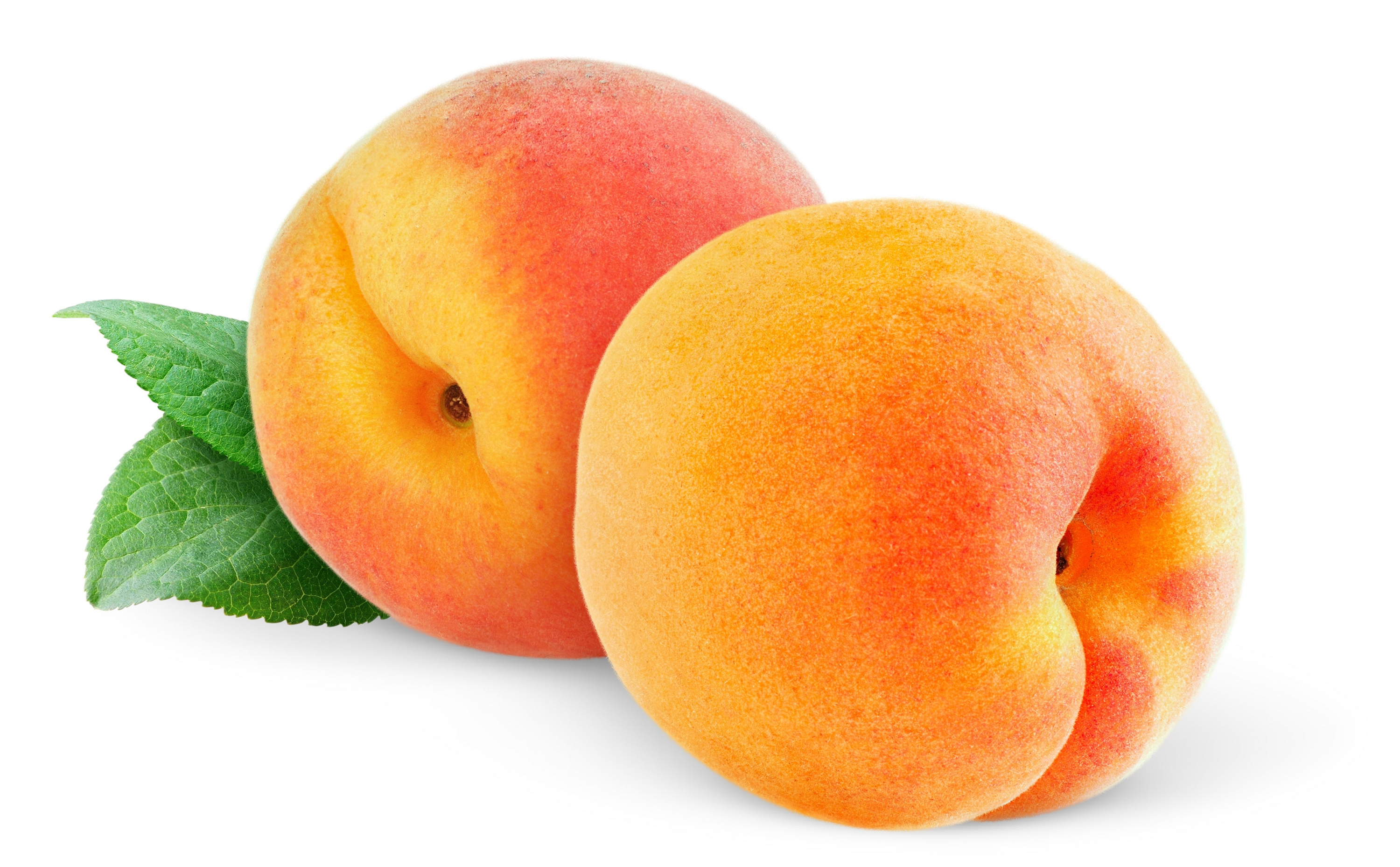 Breskev je majhno sadno drevo
Zorenje poteka od sredine julija do septembra
Je listopadno drevo
Zraste od 5 do 10m
Ima ostre liste, ki so dolgi 7-15cm
Cvetje so samotarski ali v parih 
Roza s petimi cvetnimi listi
Plod je koščen z enim velikim semenom
Breskva im rumeno ali belkasto meso
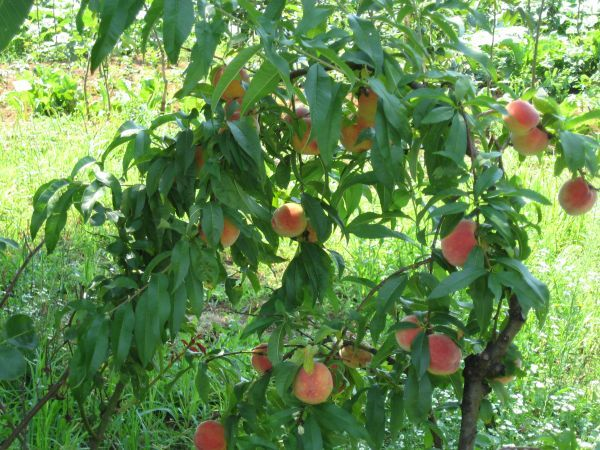 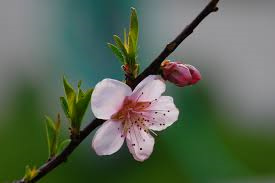 VRSTE
Poznamo več kot 2000 vrst breskev: 
lahko delimo na belo in rumeno mesnate sorte 

           Norman                                              maria marta
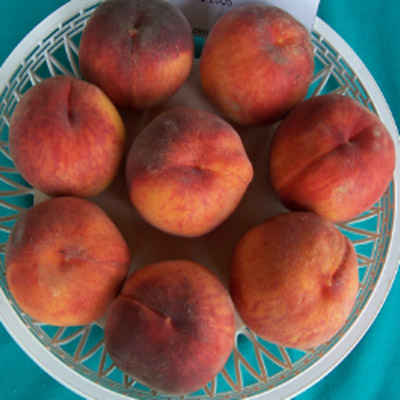 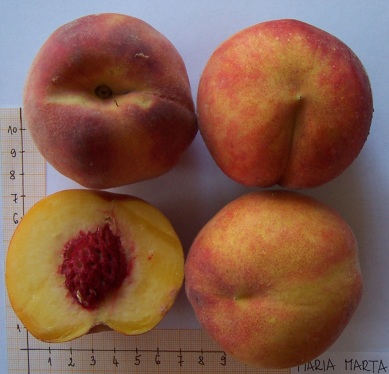 Vinogradniška                         maria bianca                 veteran      





        redhaven                     glohaven
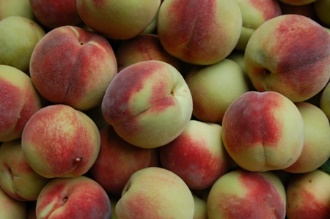 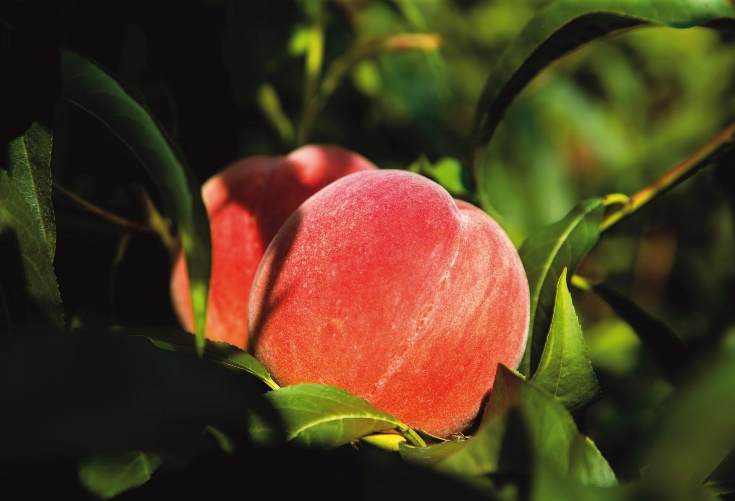 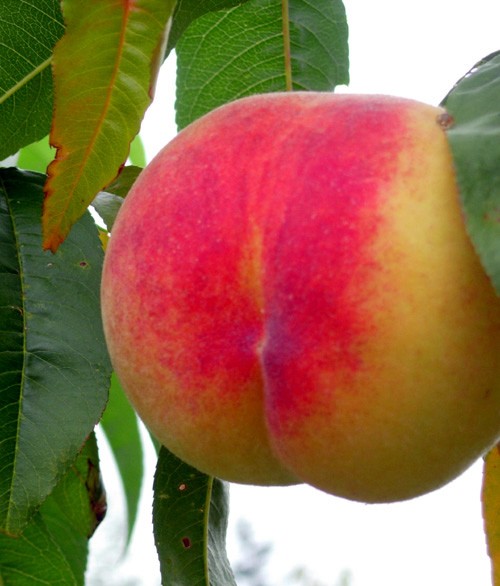 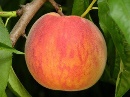 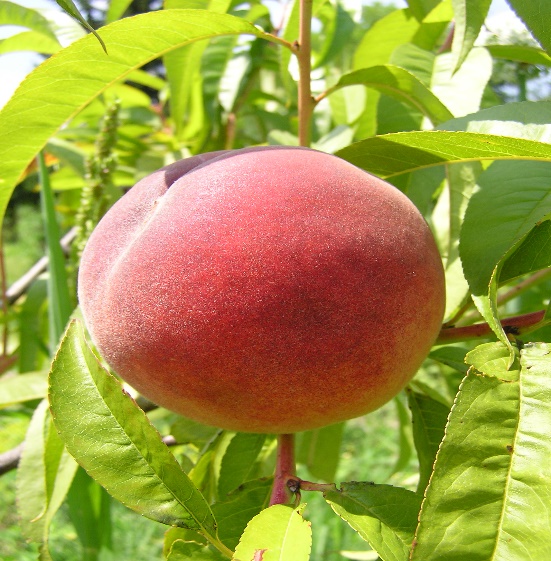 BOLEZNI
Sadna gniloba                                                 Breskova kodravost
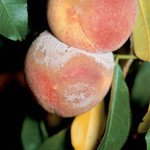 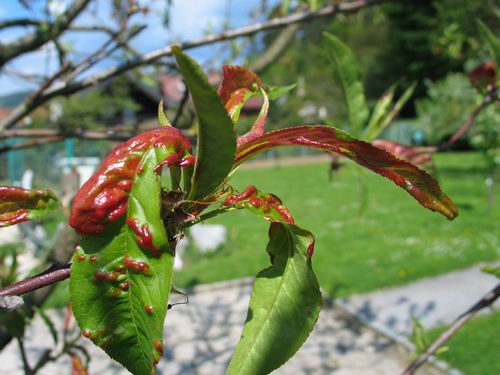 ŠKODLJIVCI
Zelena breskova uš                             Breskov zavijač
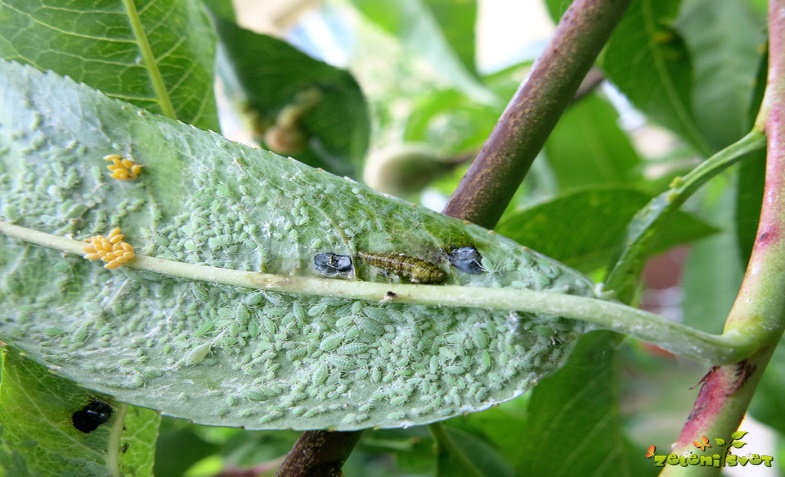 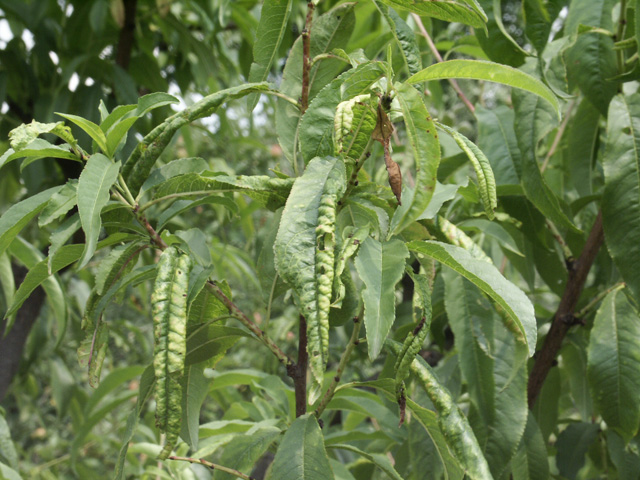 UPORABA
peciva                                                           kompot
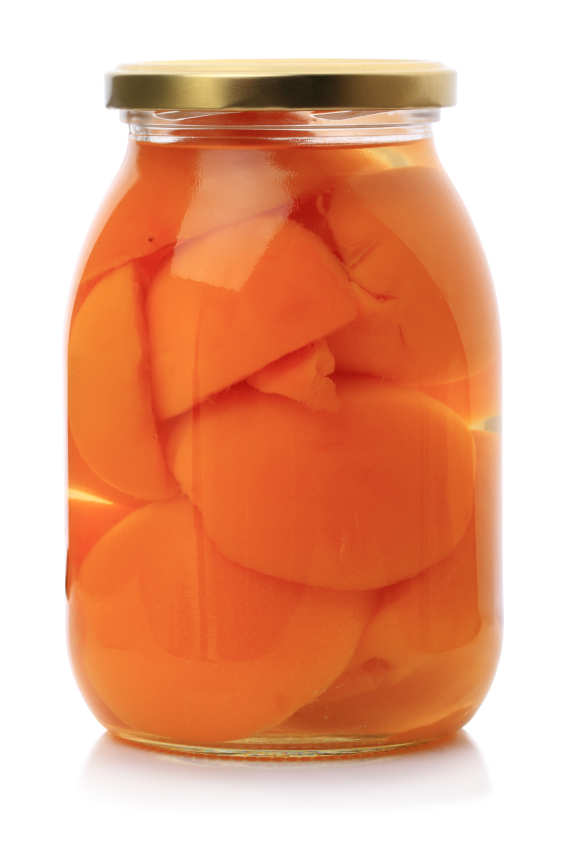 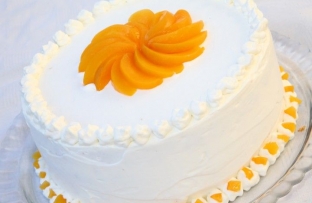 marmelada                                                                   sladoled
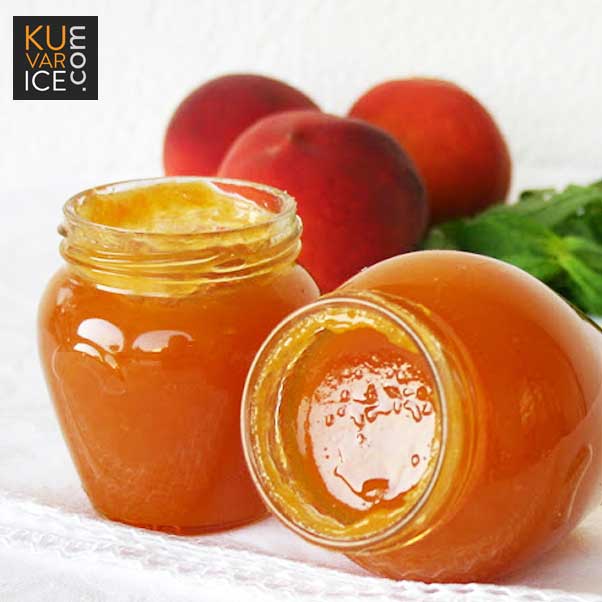 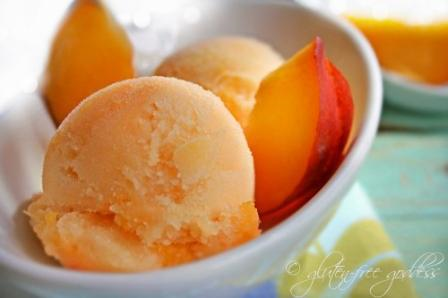 VIRI
http://sl.wikipedia.org/wiki/Breskev 
http://www.sadjarstvo.com/Sorte_breskev.php